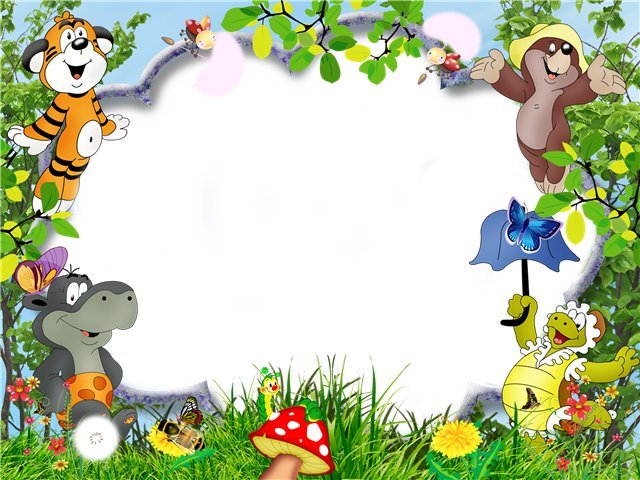 Организация летнего оздоровительного периода
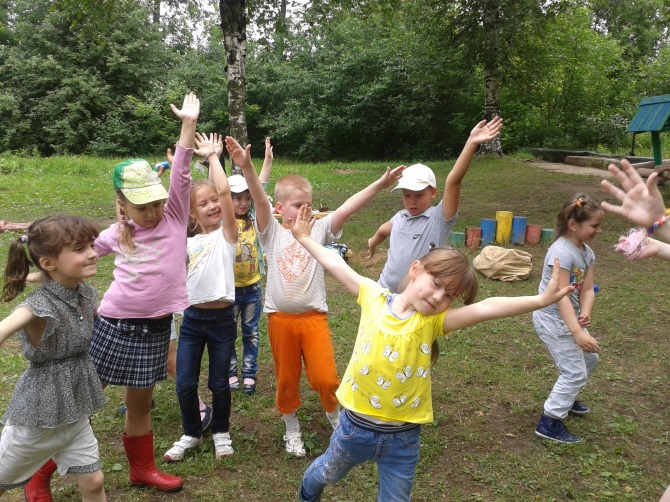 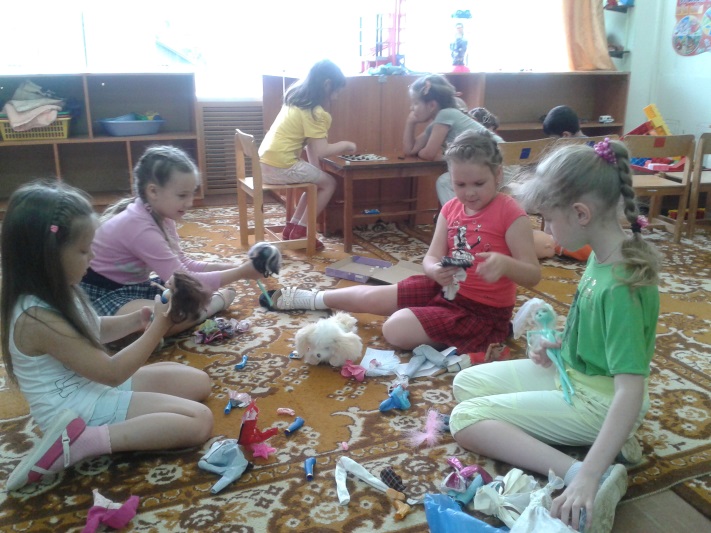 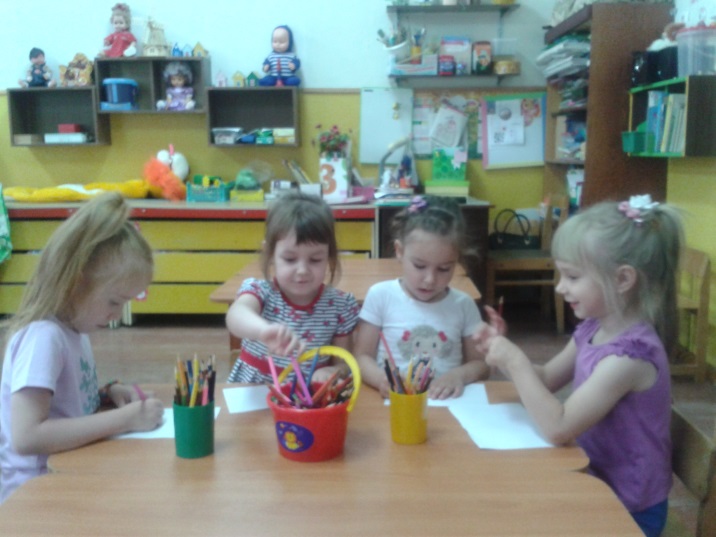 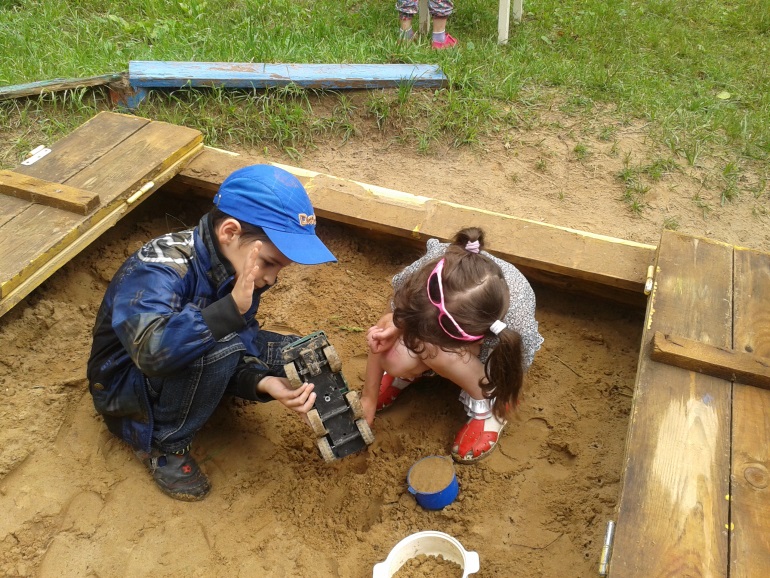 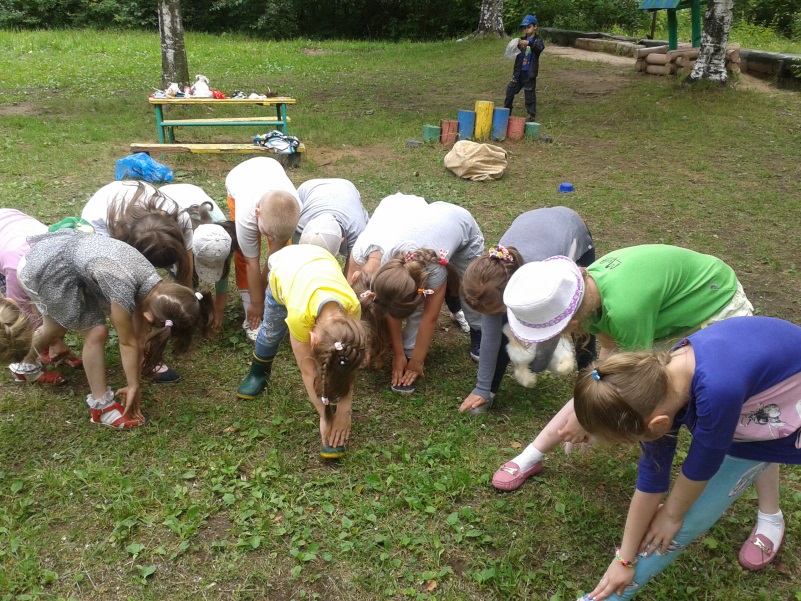 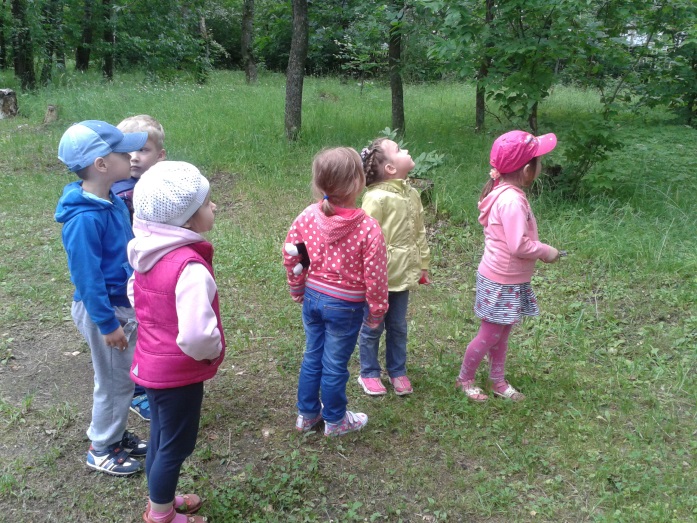 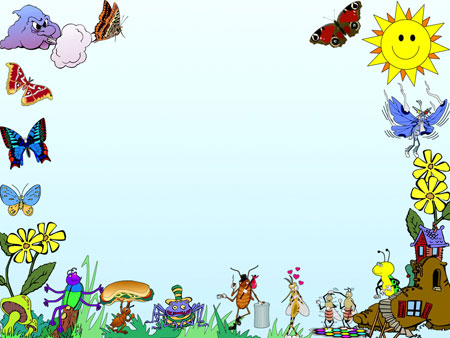 Лето- благоприятная пора 
для сохранения и укрепления 
здоровья детей, создания условий
 для их полноценного всестороннего, 
психического и физического развития.
Растущий и развивающийся организм
очень чувствителен к воздействию 
различных факторов окружающей 
среды . Поэтому летний период 
является наиболее благоприятным
для проведения оздоровительной
и воспитательно - развивающей работы
с дошкольниками. При этом особое 
значение имеет организация 
разных форм отдыха детей.
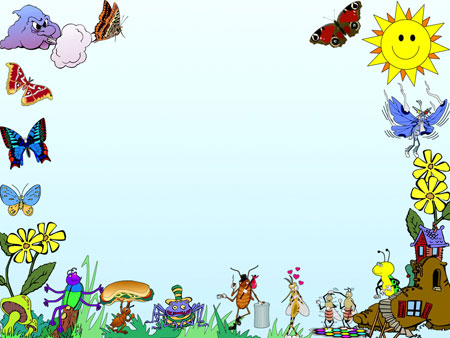 Задачи:
Способствовать сохранению, укреплению здоровья детей с помощью комплекса оздоровительных мероприятий.
Развитие физических качеств, укрепление здоровья детей с использованием разнообразных здоровье сберегающих технологий
Создание условий для 
   игровой деятельности 
   детей в группе и на 
   прогулочных участках
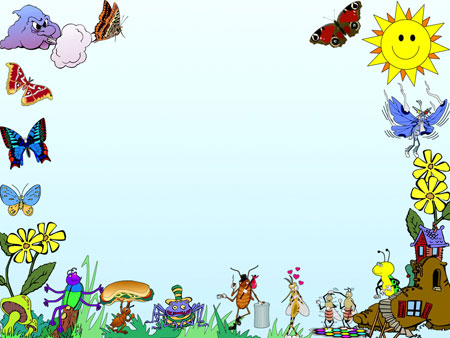 Физкультурные занятия.
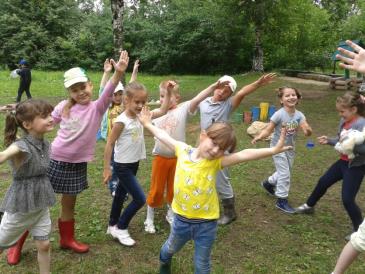 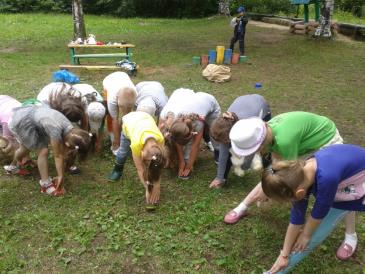 Занятия 
с детьми
проводит 
  руководитель
физического
 воспитания,
а в его 
отсутствие
воспитатели
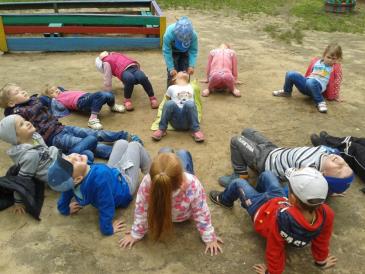 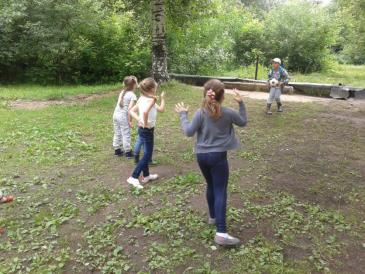 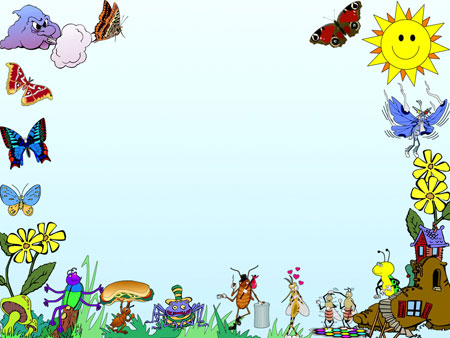 Самостоятельная двигательная деятельность детей.
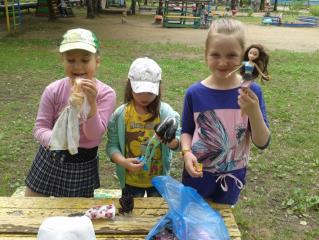 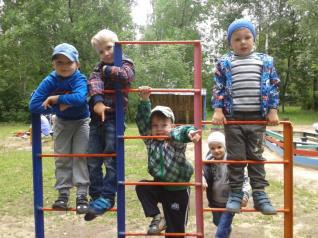 Созданы условия 
для самостоятельной
двигательной активности
детей. 
В их распоряжении
мячи, скакалки, обручи,
и т.д.
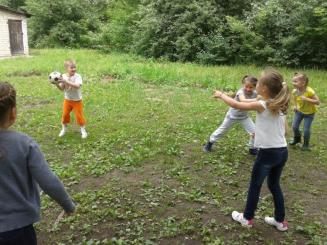 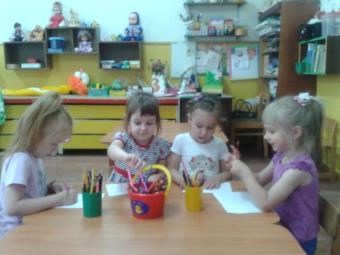 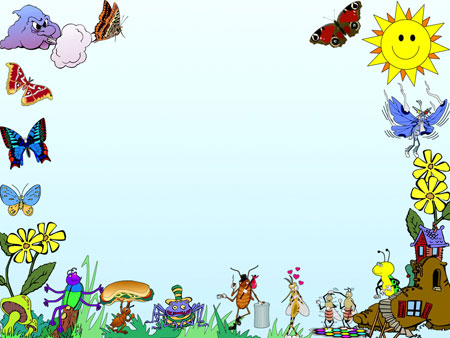 Рисунки на асфальте
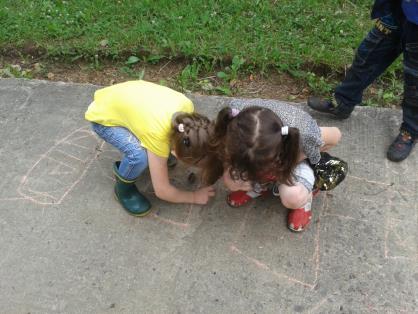 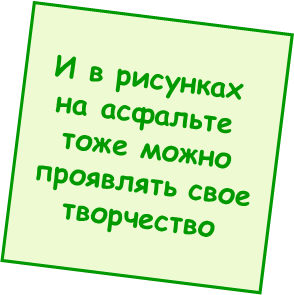 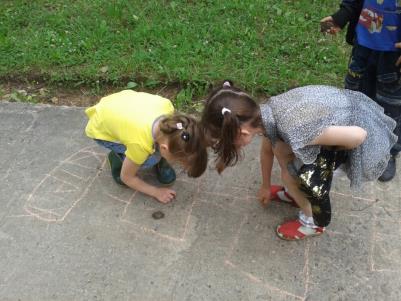 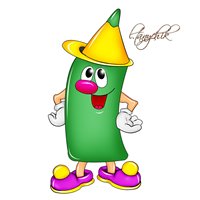 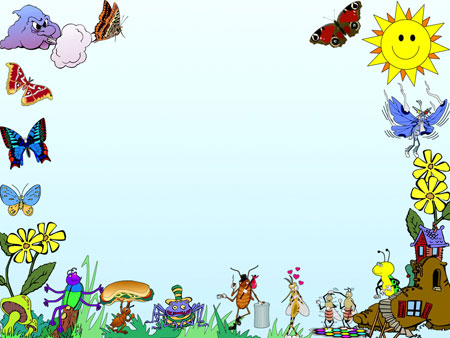 Самостоятельная деятельность
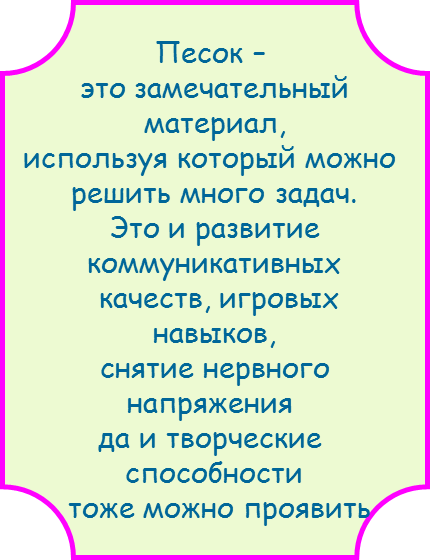 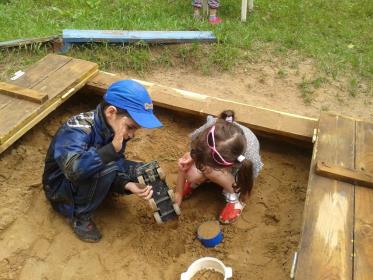 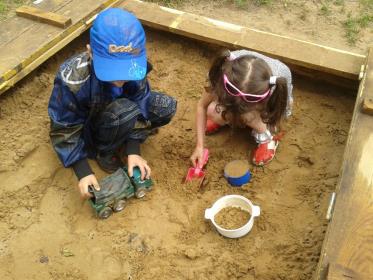 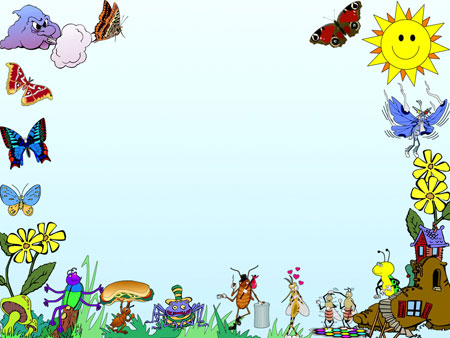 Игровая деятельность в группе.
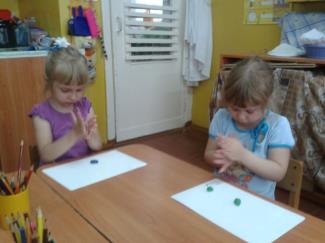 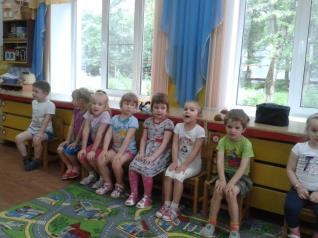 А в дождливую погоду,
учим стихи, читаем,
играем, рисуем и лепим
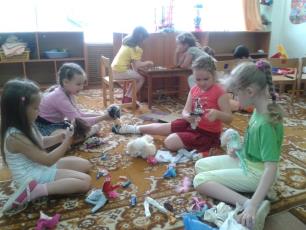 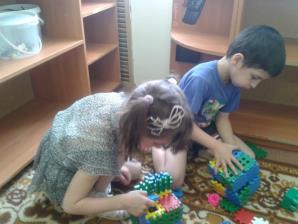 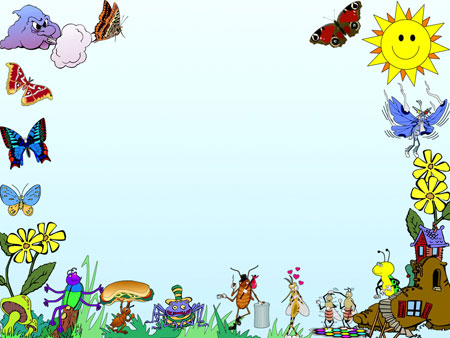 Радость творчества,
потребность в двигательной активности, 
заряд положительных эмоций,
солнце, воздух и вода – все это составляющие здоровья ребенка.